VMware HADeep Dive
Eric Sloof – NTPRO.NL
Module 1
Admission Control Policies
[Speaker Notes: Quick Poll: Who uses disk defragmentation tools inside your VMs?]
Most Configured Admission Control Policy
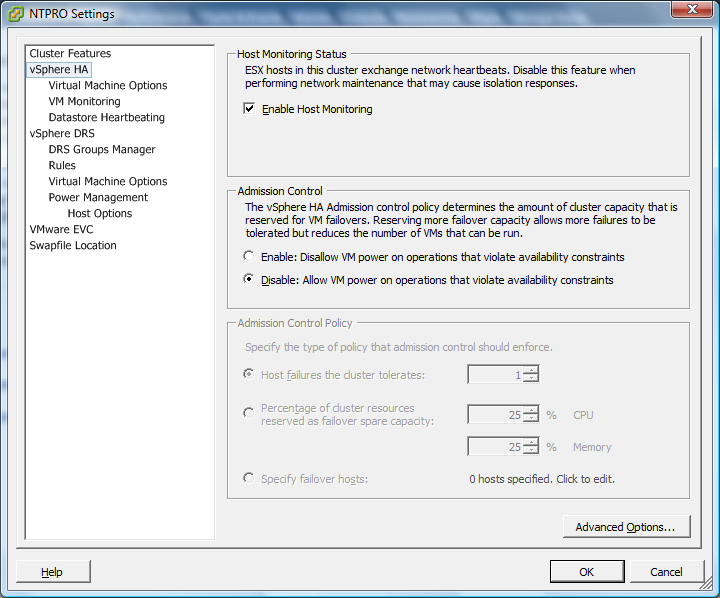 WHY?
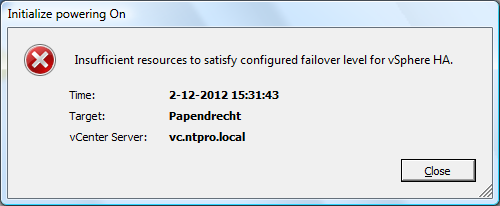 Enabling VMware High Availability
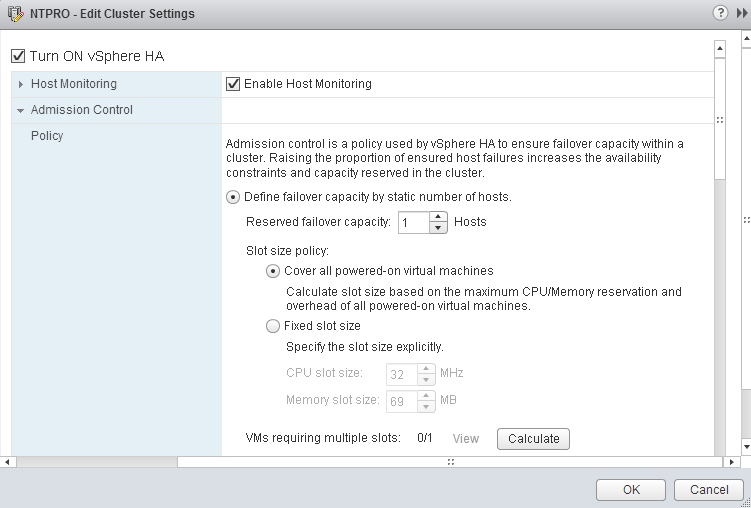 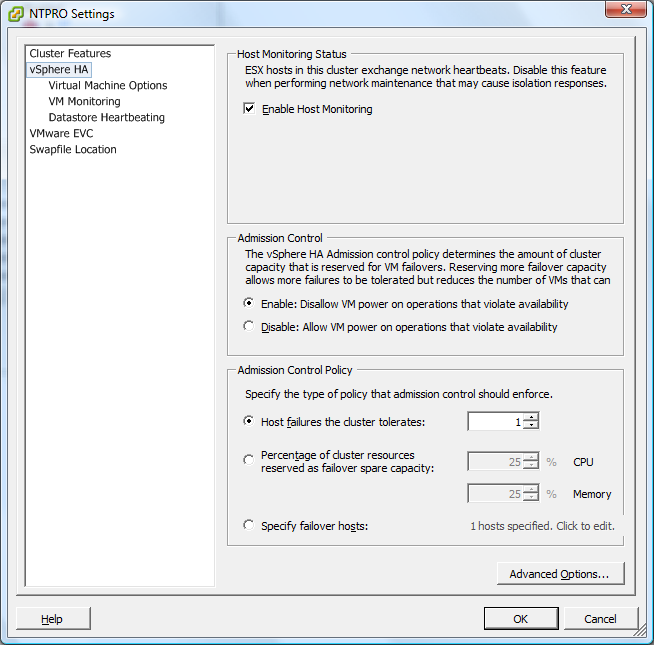 Host Failures a Cluster Tolerates
ESX01
ESX02
ESX03
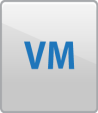 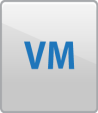 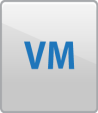 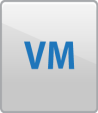 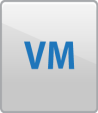 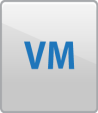 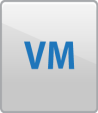 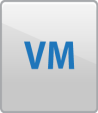 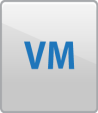 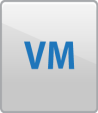 Shared storage – vm.vmdk
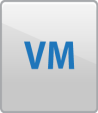 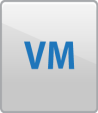 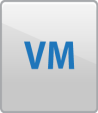 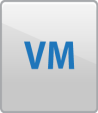 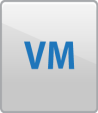 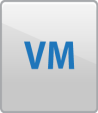 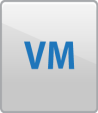 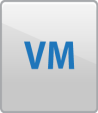 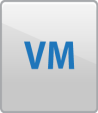 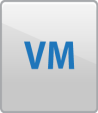 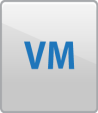 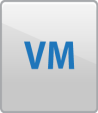 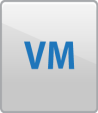 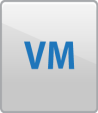 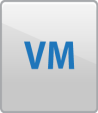 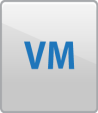 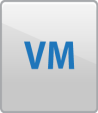 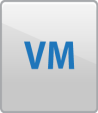 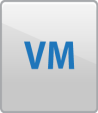 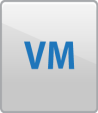 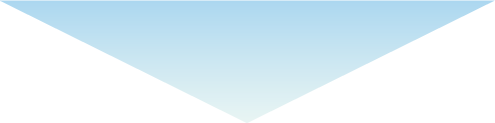 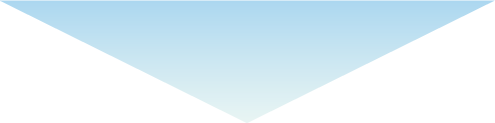 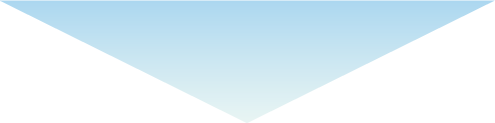 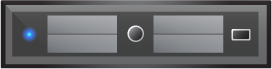 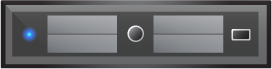 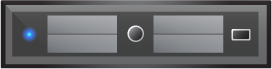 Default minimum Slot size
VM3
VM4
VM..n
VM1
VM2
32 MHz
69 MB
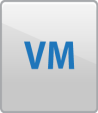 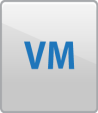 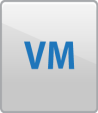 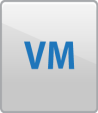 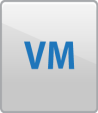 If you have not specified a CPU reservation for a virtual machine, it is assigned a default value of 32MHz. 
When the memory reservation is 0, the slot size equals the virtual machine overhead.
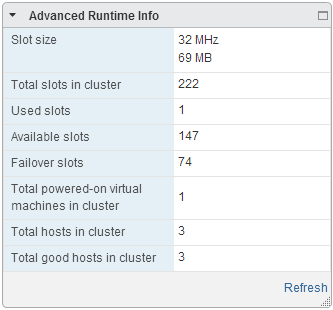 Slot size based on reservation
VM1
VM2
VM3
VM4
VM…n
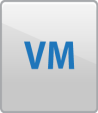 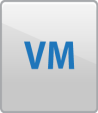 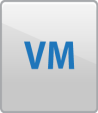 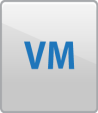 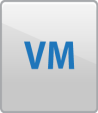 512 MHz
1093 MB
vSphere HA calculates the CPU and memory slot size by obtaining the largest CPU and memory reservation of each powered-on virtual machine.
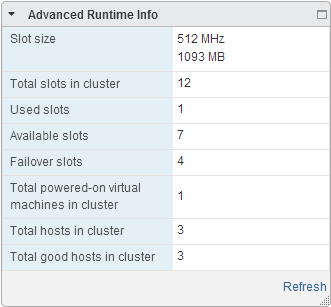 HA advanced settings
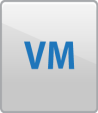 das.slotmeminmb
das.vmmemoryminmb
Memory reservation
SLOT
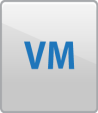 das.slotcpuinmhz
das.vmcpuminmhz
CPU reservation
SLOT
Specify a fixed slot size explicitly
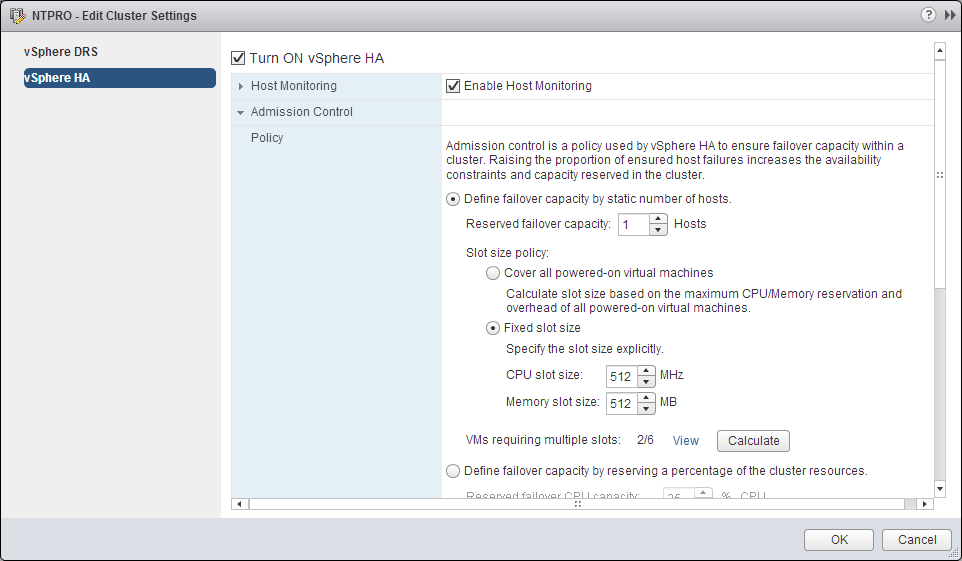 VMs requiring multiple slots
VM1
VM3
VM2
VM4
VM5
VM6
512 MHz
512 MB
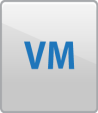 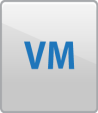 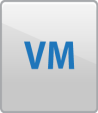 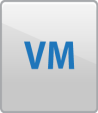 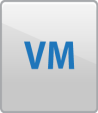 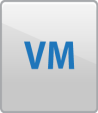 Slot size
Reservation
You can also determine the risk of resource fragmentation in your cluster by viewing the number of virtual machines that require multiple slots. 
VMs might require multiple slots if you have specified a fixed slot size or a maximum slot size using advanced options.
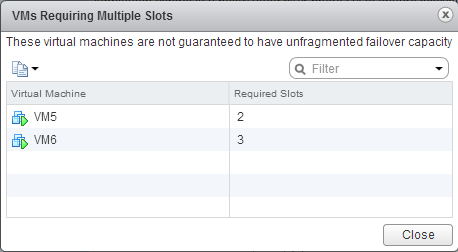 Fragmented failover capacity
ESX1
ESX2
ESX3
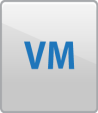 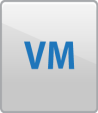 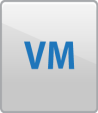 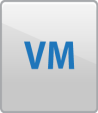 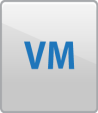 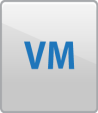 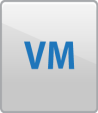 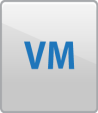 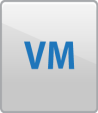 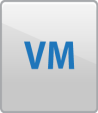 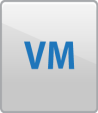 Shared storage – vm.vmdk
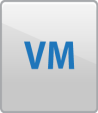 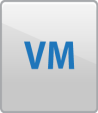 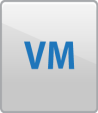 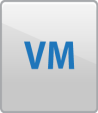 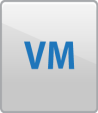 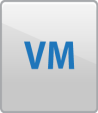 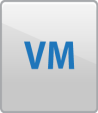 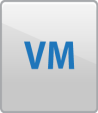 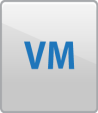 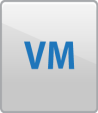 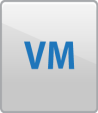 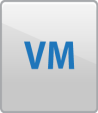 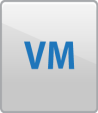 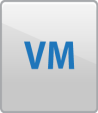 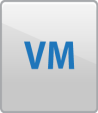 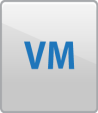 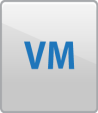 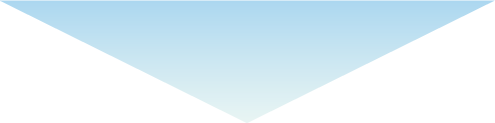 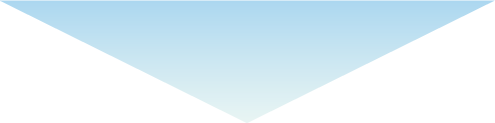 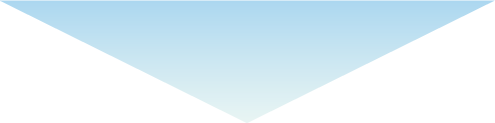 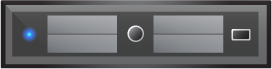 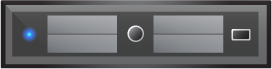 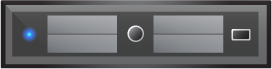 Worst case scenario
ESX01 3.6 GHz 16 GB
ESX02 3.6 GHz16 GB
ESX03 3.6 GHz32 GB
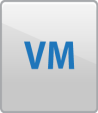 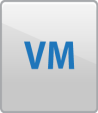 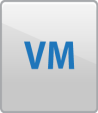 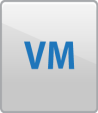 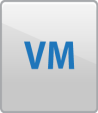 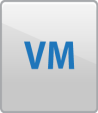 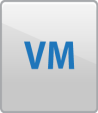 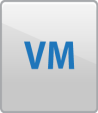 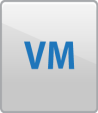 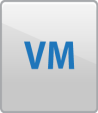 Shared storage – vm.vmdk
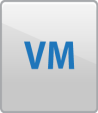 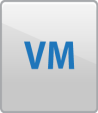 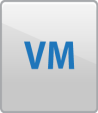 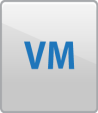 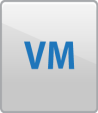 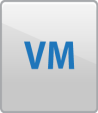 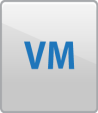 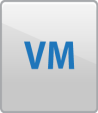 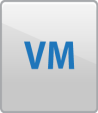 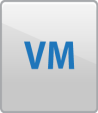 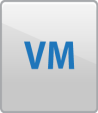 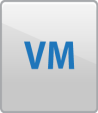 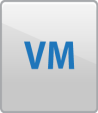 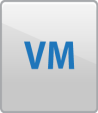 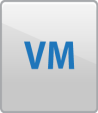 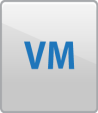 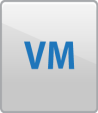 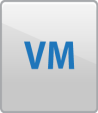 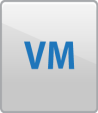 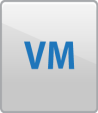 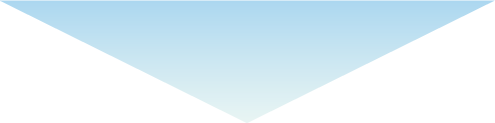 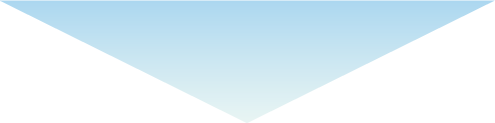 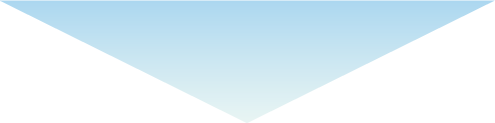 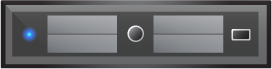 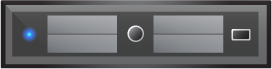 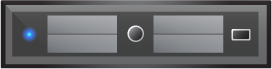 Keep hosts the same size
Host memory: 	2 * 16 GB
		1 * 32 GB
Host memory: 	3 * 16 GB
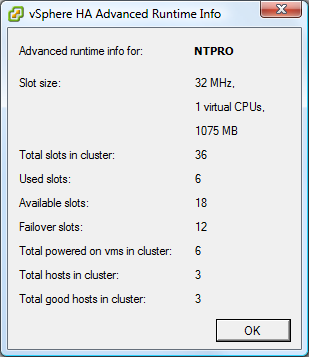 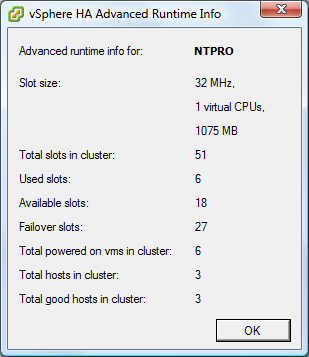 Percentage of Cluster Resources Reserved
ESX01
ESX02
ESX03
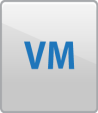 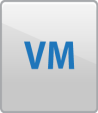 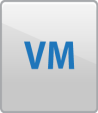 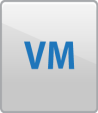 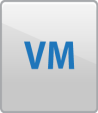 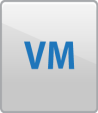 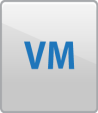 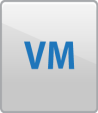 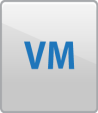 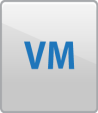 Shared storage – vm.vmdk
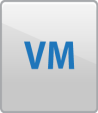 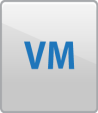 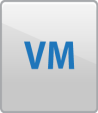 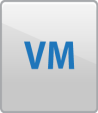 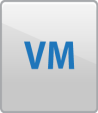 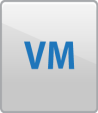 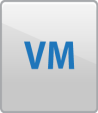 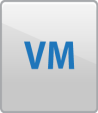 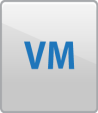 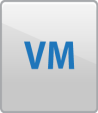 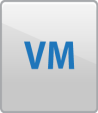 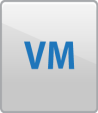 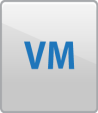 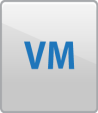 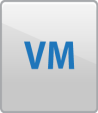 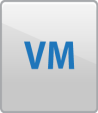 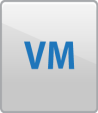 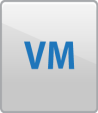 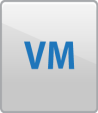 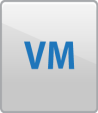 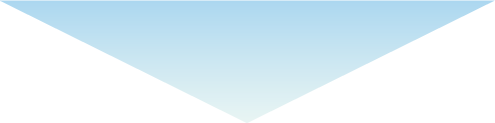 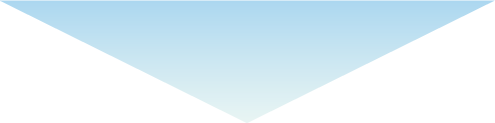 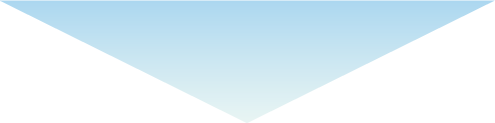 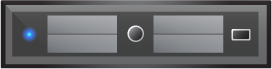 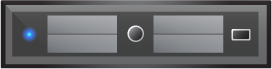 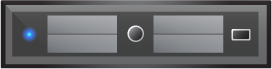 Percentage reserved as failover capacity
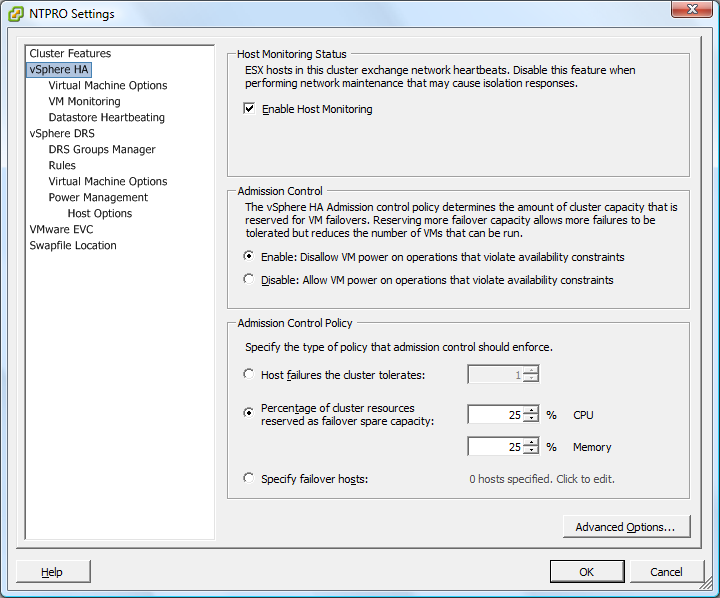 Admission control based on reservations
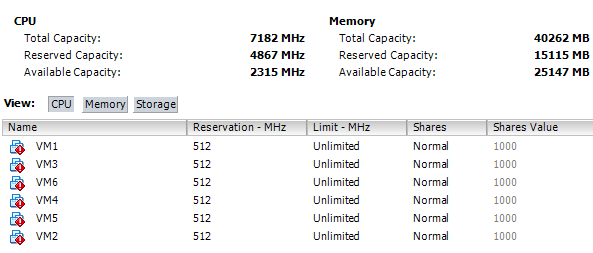 vSphere HA uses the actual individual reservations of the virtual machines. 
The CPU component by summing the CPU reservations of the powered-on VMs.
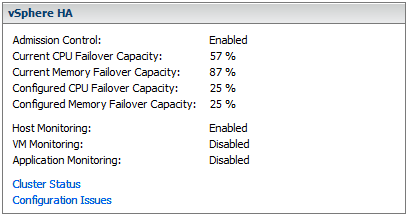 Computing the Current Failover Capacity
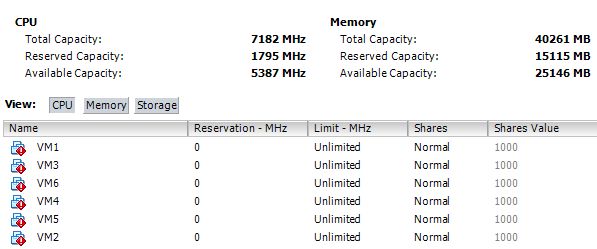 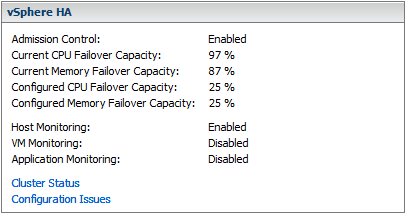 If you have not specified a CPU reservation for a VM, it is assigned a default value of 32MHz
Resources Reserved is not Utilization
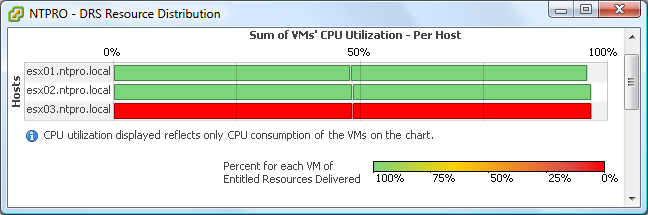 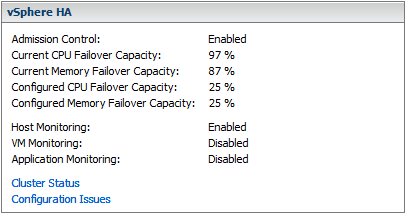 The Current CPU Failover Capacity is computed by subtracting the total CPU resource requirements from the total host CPU resources and dividing the result by the total host CPU resources.
Percentage reserved advanced setting
The default CPU reservation for a VM can be changed using the das.vmcpuminmhz advanced attribute
das.vmmemoryminmb defines the default memory resource value assigned to a VM
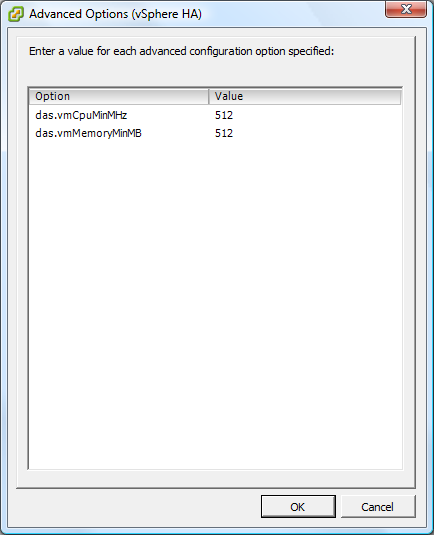 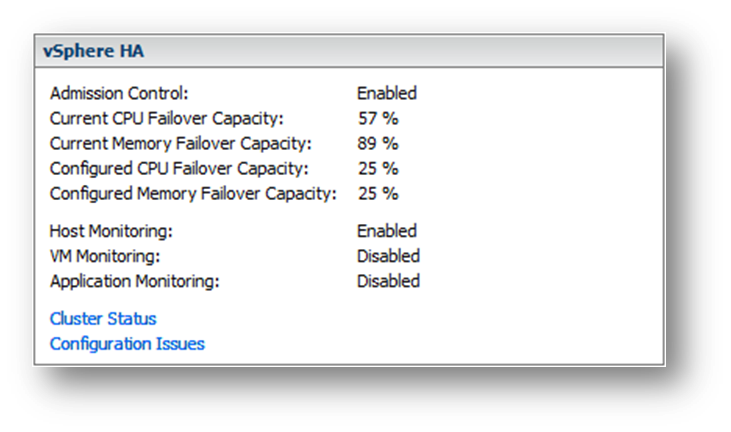 What about the web client
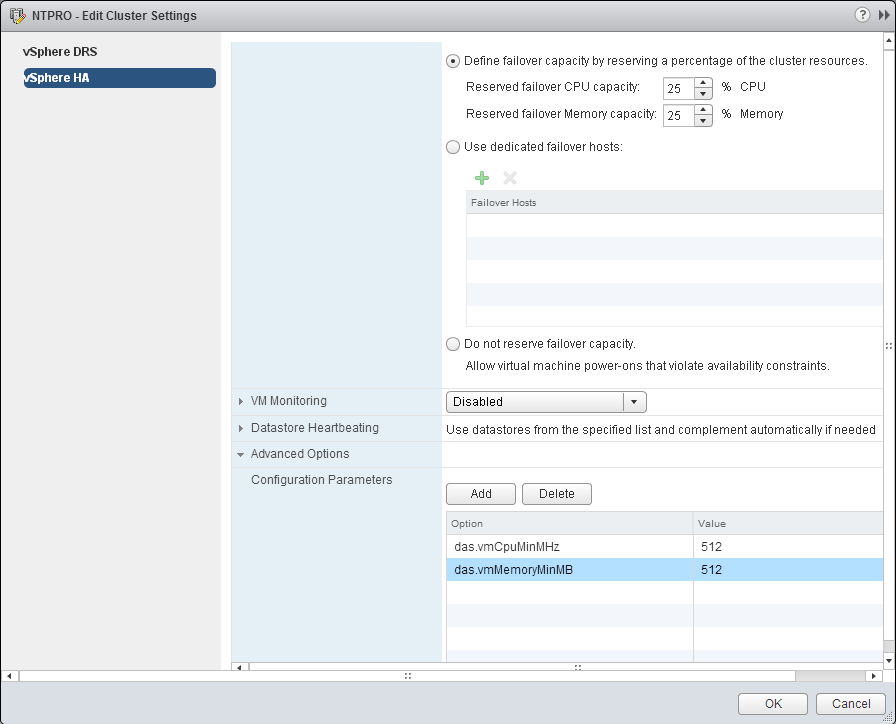 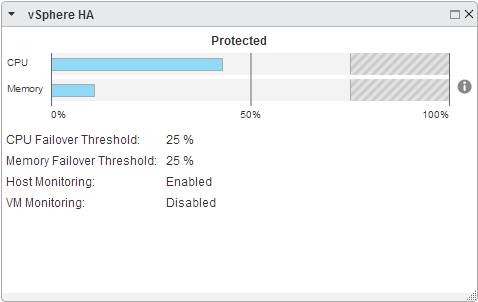 Specify Failover Hosts Admission Control Policy
ESX01
ESX02
ESX03
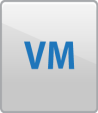 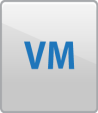 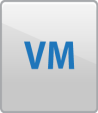 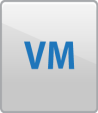 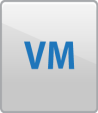 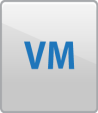 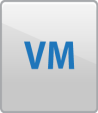 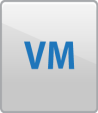 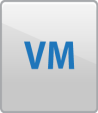 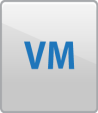 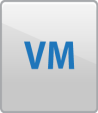 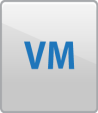 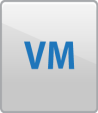 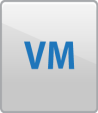 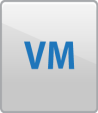 Shared storage – vm.vmdk
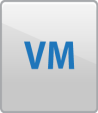 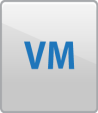 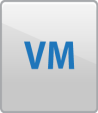 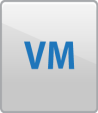 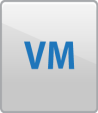 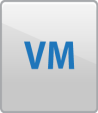 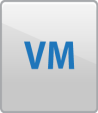 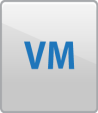 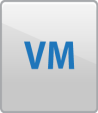 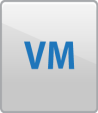 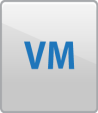 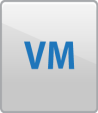 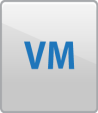 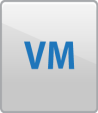 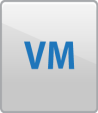 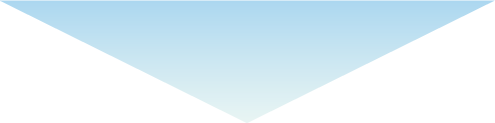 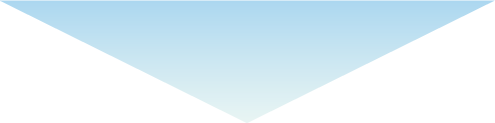 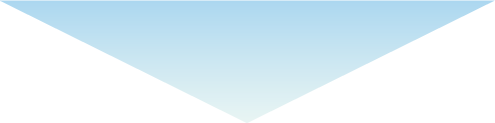 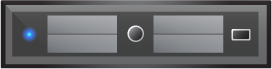 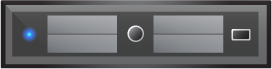 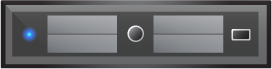 Specify Failover Hosts Admission Control Policy
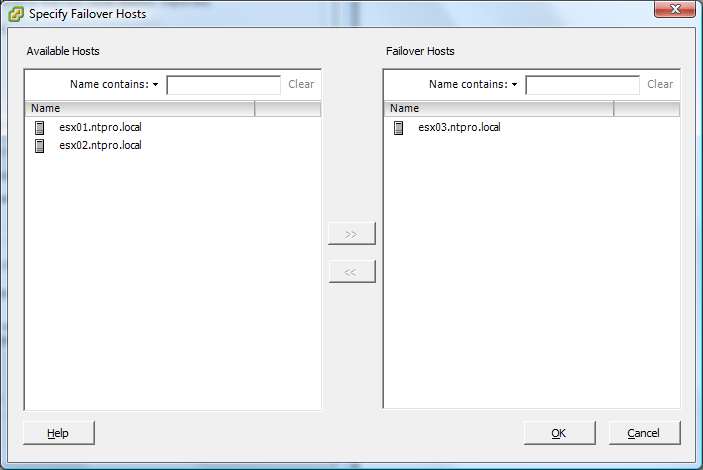 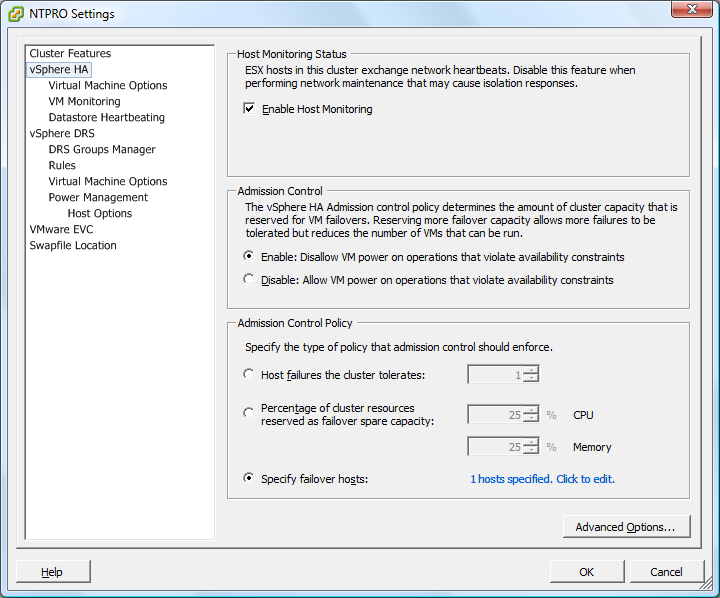 Configure vSphere HA to designate specific hosts as the failover hosts
The failover host
To ensure that spare capacity is available on a failover host, you are prevented from powering on virtual machines or using vMotion to migrate VMs to a failover host. Also, DRS does not use a failover host for load balancingIf you use the Specify Failover Hosts admission control policy and designate multiple failover hosts, DRS does not attempt to enforce VM-VM affinity rules for virtual machines that are running on failover hosts.
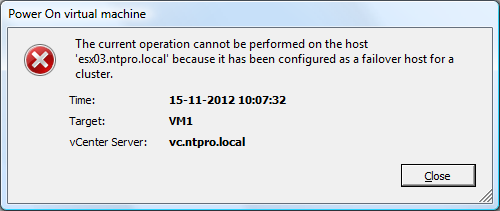 Status of the Current Failover Hosts
Green - The host is connected, not in maintenance mode, and has no vSphere HA errors. No powered-on VMs reside on the host.
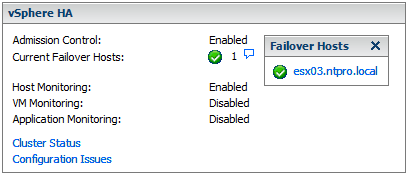 Yellow - The host is connected, not in maintenance mode, and has no vSphere HA errors. However, powered-on VMs reside on the host.
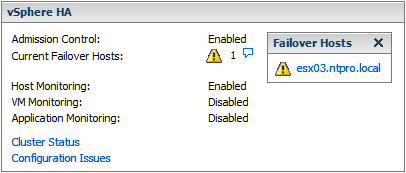 Red - The host is disconnected, in maintenance mode, or has vSphere HA errors.
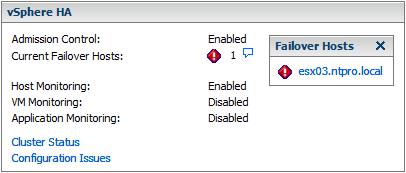 Conclusions
VMware High Availability needs to be configured
Be careful with reservations
Always check run-time information
Module 2
HA datastore heartbeats and host isolation
Datastore heartbeats host-X-hb
host-X-hb (where X is the host’s MOID) – Located on each heartbeat datastore, this file is used to check for slave liveness through the heartbeat datastore. 
This file is checked by the master host if the master loses network heartbeats from the slave. 
For VMFS datastores, the vSphere HA agent locks this file with an exclusive lock and relies on the VMkernel heartbeat to indicate liveness. 
For NFS datastores, vSphere HA periodically updates the time stamp to this file to indicate liveness.
Datastore heartbeats host-X-poweron
host-X-poweron (where X is the host’s MOID) – A per-host file that contains the list of all virtual machines that are powered on. 
This file is used as a communication channel if a management network outage occurs. 
Isolated slaves use this file to tell the master that it is isolated as well as to tell the master which virtual machines it has powered off.
The slave does not respond
The master host must determine whether the slave host:
Actually crashed 
Is not responding because of a network failure 
The HA agent is in an unreachable state

The absence of both a network and datastore heartbeat indicates full host failure.
The Laboratory
ESX1-15Ghz-15GB
ESX3-15Ghz-15GB
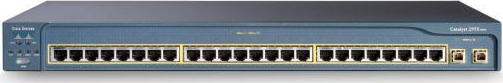 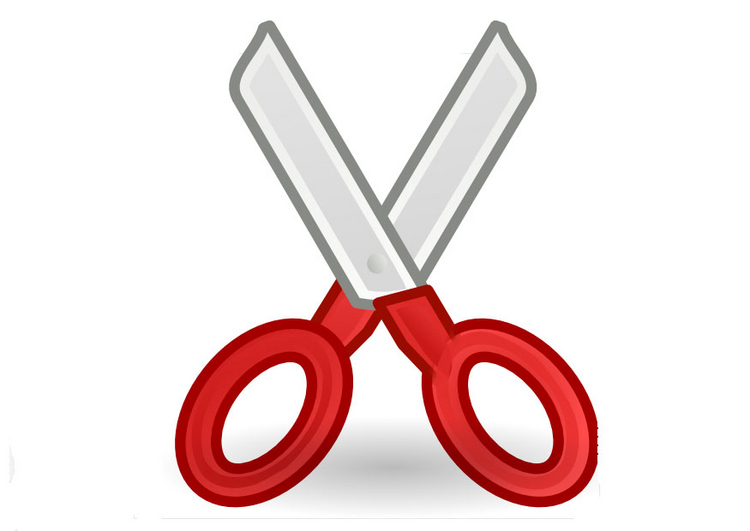 Gateway
Slave
Master
Master
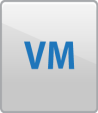 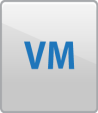 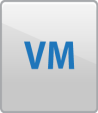 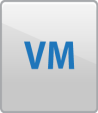 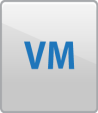 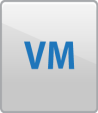 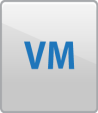 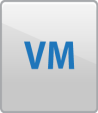 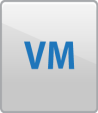 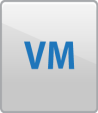 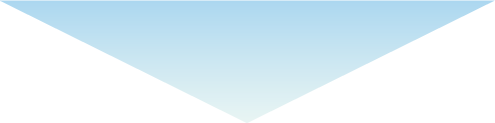 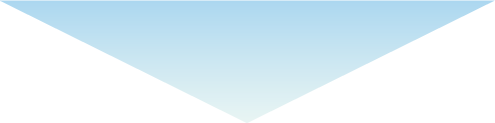 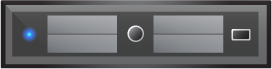 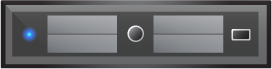 host-X-hb
host-X-poweron
Conclusions
Datastores are used as a backup communication channel to detect virtual machine and host heartbeats. 
Datastore heartbeats are used to make the distinction between a failed, an isolated or a partitioned host.
VMworldTV
http://www.youtube.com/VMworldTV
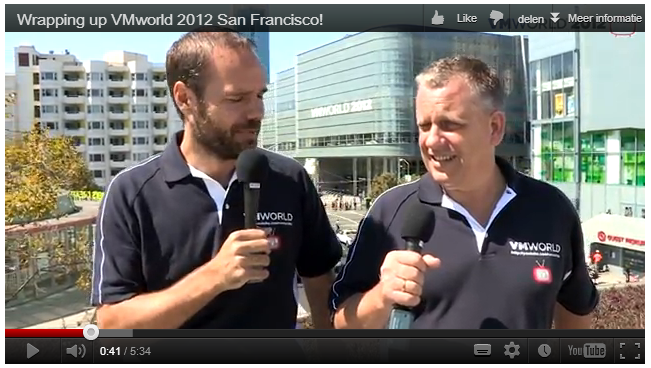